Инновационные подходы в терапии бесплодия методами информационной медицины
1Акаева Т.В.,  2Мхитарян К.Н.
     кандидат медицинских наук, 
     старший научный сотрудник
1Учреждение РАН Государственный научный центр РФ -Институт медико-биологических проблем, Москва
       научный консультант
2ООО Центр интеллектуальных медицинских систем «ИМЕДИС», Москва, Россия
Цель работы
1.Оценить сочетанную эффективность использования инновационных подходов в диагностике и терапии  бесплодия с использованием методов информационной медицины в ВРТ-БРТ:
   в частности
  - оценить конституциональное ориентирование  препаратов с использованием  индивидуального маркера КМХ.
а также
 -оценить возможности  компенсации комплексного ВРТ-диагноза при терапии бесплодия. 

2. Разработать эффективный и в то же время гибкий алгоритм  работы, подходящий для терапии данной группы заболеваний.
Цель работы
В процессе терапии использован ряд приемов и методов, объединенных названием МСАДТ  «многоуровневой системной адаптивной диагностики и терапии».
1.Использовались информационные препараты, компенсирующие индивидуальный комплексный маркер хроносемантики 
маркер КМХ
- который  представляет сумму сигналов,  с системы  узловых и концевых точек основных хироглифических линий на ладонях пациента и списанных с помощью аппаратуры для ВРТ-БРТ.
Маркер КМХ
представляет собой сумму сигналов с системы узловых и концевых биологически активных точек (БАТ), расположенных на  основных хироглифических линиях ладоней человека и списанных с помощью электронного щупа и аппаратуры для ВРТ-БРТ.
МАРКЕР КМХ
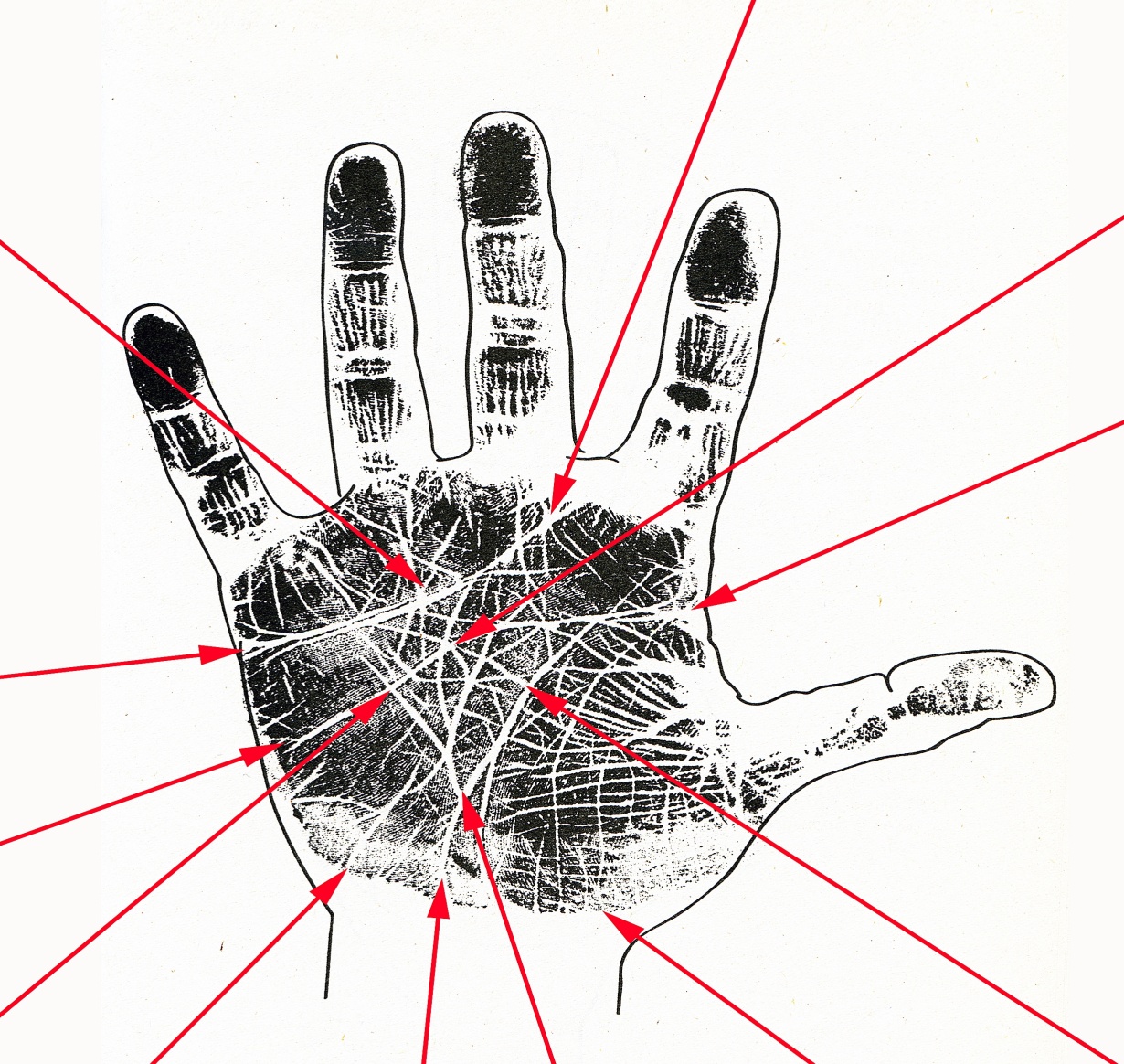 МАРКЕР КМХ
представляет собой сумму сигналов с системы узловых и концевых биологически активных точек (БАТ), расположенных на  основных хироглифических линиях ладоней человека и списанных с помощью электронного щупа и аппаратуры для ВРТ-БРТ.
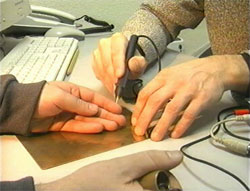 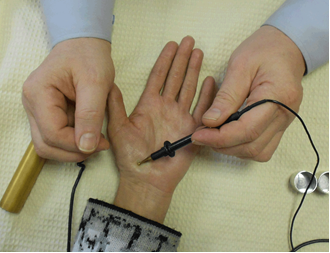 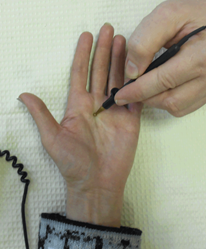 МСАДТ

    Информационный препарат, компенсирующий КМХ при ВРТ-измерении, мы называем конституционально ориентированным с помощью  маркера  КМХ .
 
 Символ           Препарат/КМХ

 2. Использовалась электронная потенция аутонозода крови (АНКр) пациента, компенсирующая его маркер КМХ – то есть конституционально-ориентированная с помощью КМХ. Эта потенция аутонозода обозначается как    
НАНКр.
 Использована стандартная символика ВРТ.
МСАДТ
Информационный препарат, компенсирующий КМХ при ВРТ-измерении, мы называем конституционально ориентированным с помощью  маркера  КМХ .
 
Символ                      Препарат/КМХ
 2. Использовалась электронная потенция аутонозода крови (АНКр) пациента, компенсирующая его маркер КМХ – то есть конституционально-ориентированная с помощью КМХ. Эта потенция аутонозода обозначается как    
НАНКр.
 Использована стандартная символика ВРТ.
МСАДТ продолжение
3. Применялась информационная терапия специальным классом препаратов – Системными Духовными Адаптантами (СДА) – представляющими собой электронные записи различных конфессиональных святынь. 

4. Подбор конституциональных, конституционально ориентированных гомеопатических препаратов (КГП) осуществлялся через псевдопрозрачный маркер в соответствии с ВРТ- критерием:

КМХ+НАНКр+КГП
МСАДТ
5. Во всех случаях осуществлялась дезинтоксикация организма, преимущественно с помощью комплексонов различных фирм. Препараты также конституционально ориентировались на КМХ, что достигалось подбором такого препарата, для которого было выполнено ВРТ-условие:
КМХ+Комплексон
6. В ряде случаев для стимуляции детородной функции использовались препараты фирмы «Медфарма». В этом случае отдельные подходящие препараты из «Медфармы», или их сумма, конституционально ориентировались с помощью маркера КМХ.


Использована стандартная символика ВРТ.
МСАДТ продолжение
Приемы 1-6 применялись с одной стороны, индивидуально по отношению к каждому пациенту, поэтому нельзя было говорить о единой форме назначения. 
    С другой стороны, существовал единый алгоритм их выбора и применения. А именно, использовались те приемы из списка, и в такой их последовательности, чтобы результатом их применения стала полная компенсация ВРТ- диагноза пациента. 
  Под последним понимается совокупность тест-указателей ВРТ,  проявивших эффект  вегетативного резонанса (эффект «падения стрелки») в процессе его полного комплексного  ВРТ обследования.
Аппаратура используемая для диагностики и терапии
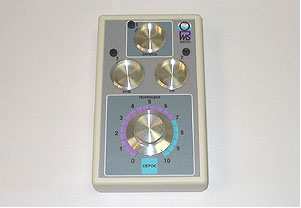 АПК « ИМЕДИС-ЭКСПЕРТ»
Аппарат  Трансфер «П»
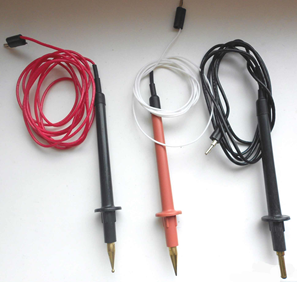 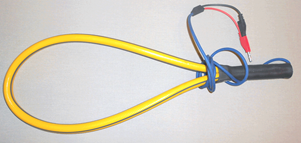 Щупы для хроносемантической терапии и снятия маркера КМХ
Петля для биорезонансной и магнито-терапии
Integrated  medical  system  for  electropuncture diagnostic  and  bio-resonance  therapy  «IMEDIS-EXPERT»
Limited Liability Company Center of Intellectual Medical Systems  «IMEDIS» 
Russia, Moscow, Str. Aviamotornaja  d. 12 bld. 1 
tel.:  +7 -495-539-20-83
www.imedis.ru.
14
Материалы и методы исследования
В исследовании приняли участие 16 супружеских пар, в период с 2005  года по 2015  год.

Во всех случаях применялись первичное и последующие диагностическое обследования, в соответствии с утвержденными методиками ВРТ- БРТ.
  
-Во всех случаях с информированного согласия пациентов не использовалось никаких других методов лечения кроме информационной терапии.
Материалы и методы исследования
- Составлялся комплексный ВРТ-диагноз пациента, обязательно включавший в себя индивидуальный маркер КМХ. 
- Затем, путем последовательного конституционального ориентирования с помощью маркера КМХ, подбиралась серия информационных препаратов, последовательно перекрывавших ВРТ-диагноз, вплоть до исчезновения вегетативного резонанса организма со всеми его указателями (при фильтрации сквозь сумму полученных препаратов).
Клинический пример № 1
1.Пациентка С.Е, 1981 г.р. 
Обратилась  в  декабре 2008 г.  
Из анамнеза: замужем, детей нет. Беспокоит поллиноз,  симптомы остеохондроза позвоночника, вздутие и расстройство ЖКТ,  периодически высыпания на коже лица – акне.
Лечение.   
Первичный прием - 23.12.2008 г.
Изготовлены препараты:
 1. НАНКр/КМХ 
 2.Сумма СДА/КМХ 
 3.Детокс аллергия (подбор по маркеру  КМХ).
Клинический пример № 1 продолжение
-Второй прием  03.02.2009 г.
Сульфур 200С/КМХ, 
СДА Серафим Саровский/КМХ.
 -Третий прием 13.03.2009 г. -  (Инверсия гнойного отделяемого из прыща)/КМХ, Детокс аллергия, СДА Серафим Саровский/КМХ.
 - Четвертый  прием 21.04.2009 г. Беременность  4 - 5  недель . 
  Изготовлены препараты: Sin  тошнота, рвота, СДА Животворящий крест/КМХ, Счастливое материнство (подбор по КМХ).
- 29.08.2009 г. – Препарат Спокойные роды (подбор по маркеру  КМХ),
 СДА Животворящий Крест/КМХ. 
Супруг – проходил лечение в центре до беременности жены в течение двух лет.
В ноябре 2009 г. родилась двойня – две девочки – Ольга и Татьяна             ( родители дали имя в честь доктора).
Клинический пример № 2
Пациентка В.О. 1975 г.р. обратилась в сентябре 2007 года. 
Из анамнеза: Замужем 14 лет, детей нет. Хронический 2-х  сторонний аднексит, ВСД, ДЖВП, хронический холецистит, бесплодие. Менструальный цикл регулярный, но всегда болезненный использует обезболивающие препараты. Беспокоят периодически головные боли по утрам. Много работает. В возрасте 18 лет была беременность, сделала аборт, чтобы закончить и получить высшее образование. Два года назад стала постоянно лечиться у гинеколога по поводу бесплодия, появилось желание иметь ребенка. С данной пациенткой пришлось работать 4 года, прежде чем добились результата - наступления беременности  и рождения ребенка. Причем для наступления беременности пришлось обратиться  к использованию ЭКО, так как подвижность сперматозоидов мужа была снижена и от лечения  он отказывался.
Применялись последовательно  аутнозод  крови НАНКр/КМХ,  Сумма СДА/КМХ, подбирались КГП по КМХ, препараты группы «Медфарма», прошла курс лечения микоплазмы нативными препаратами, для стимуляции яйцеклеток использовался препарат фолликулинум/КМХ, препарат Зодиак +Венера/КМХ.
После удачного ЭКО летом 2012 года родился мальчик.
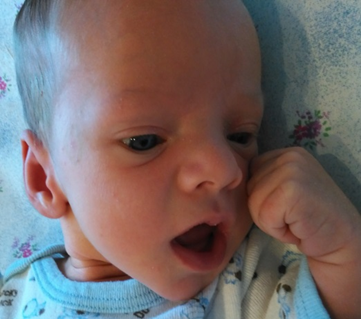 Клинический пример № 3
Фото – мальчик Савва – 3 недели
мама мальчика проходила лечение в течении двух лет, беременность запланированная и желанная. Во время беременности возникла неожиданная ситуация - неправильное положение плода, попытки воспользоваться лечебной гимнастикой и мануальными пособиями не помогли разрешить ситуацию. В сроке беременности 32 недели были подобранны препараты через маркер КМХ, СДА /КМХ , плод развернулся уже в критические сроки беременности. Роды прошли благополучно 24.03.2015 года, оценка по шкале Апгар 8 баллов.
Результаты терапии.
В 13 случаях из 16 супружеских пар с помощью терапии методами информационной медицины родились здоровые дети. 
В настоящий момент 2 женщины беременны. 
В одном случае лечение пока без результата.
Выводы
1.Сочетанная эффективность и успех использование инновационных  подходов в диагностике и терапии ВРТ-БРТ:   
конституционального ориентирования информационных препаратов, с помощью маркера КМХ, и последующей компенсации комплексного  ВРТ- диагноза пациента, при уровне значимости p≤0,01
Позволила получить:
81,25 % успеха терапии, если считать  его критерием рождение ребенка
93,75 % успеха терапии, если считать его критерием наступившую беременность.
Это высокая эффективность терапии, тем более, что была применена к неизлечимым, с обычной точки зрения пациентам.
2. Алгоритм терапии конституционально ориентированных и нацеленных препаратов с использованием  маркера КМХ  является достаточно  гибким и эффективным алгоритмом терапии бесплодия.
Заключение.
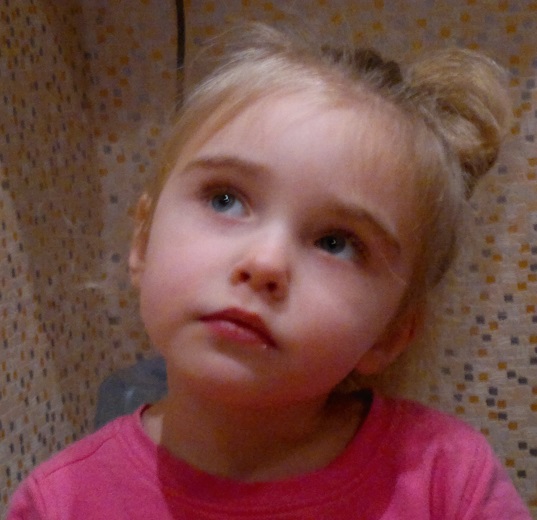 Самый лучший вывод работы – это счастливые родители и рожденные дети,  и огромное удовлетворение доктора, с чьей помощью это произошло!
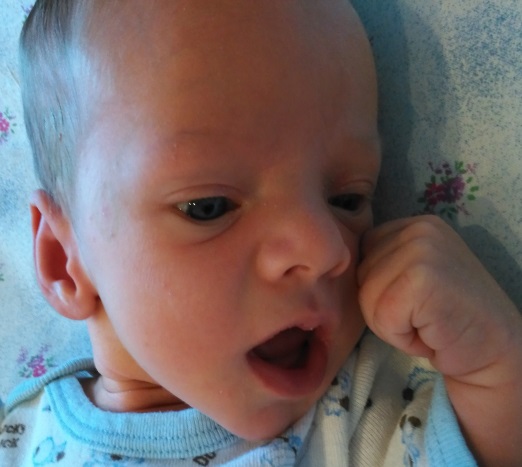 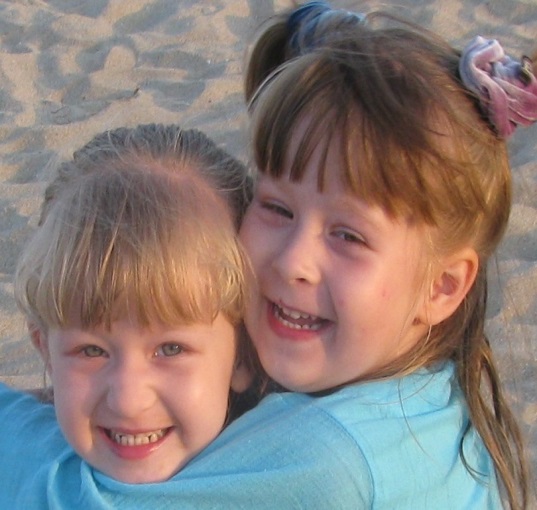 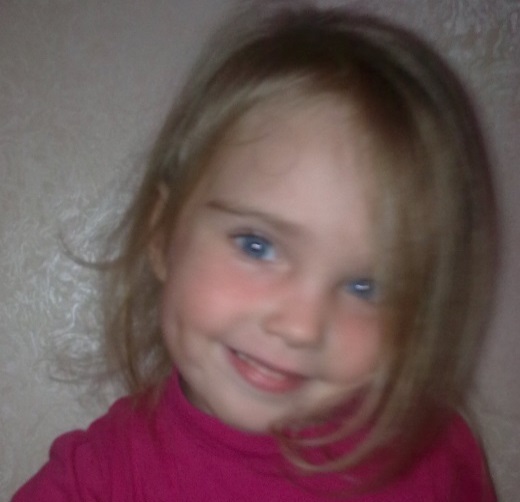 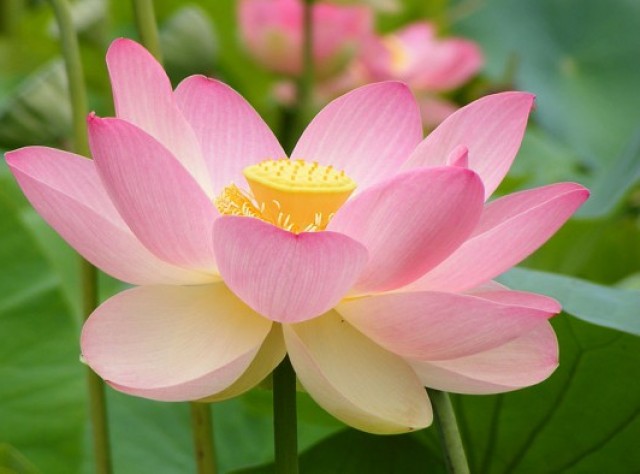 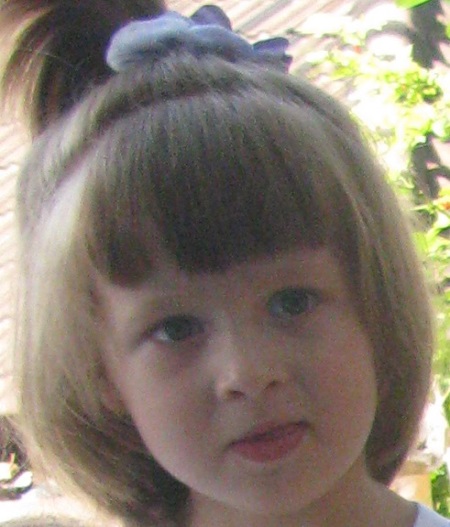 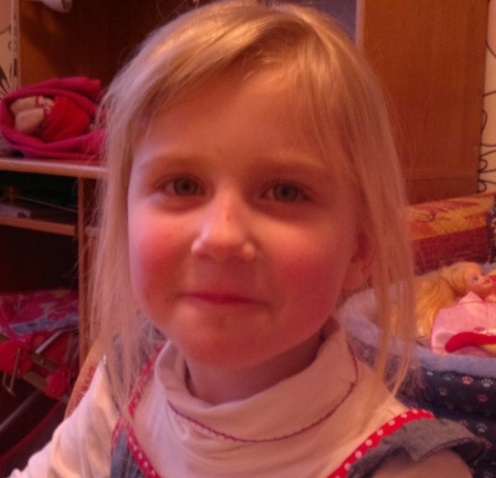 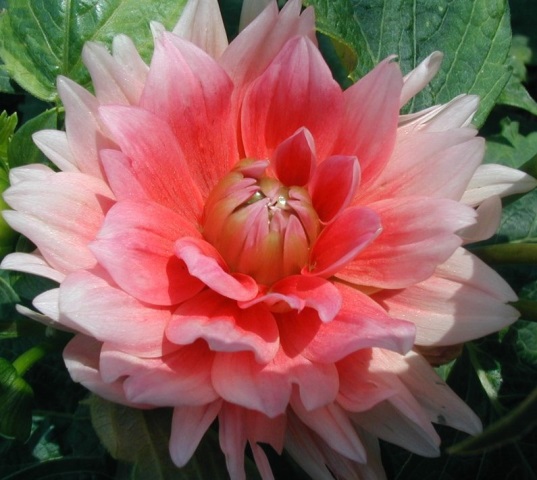 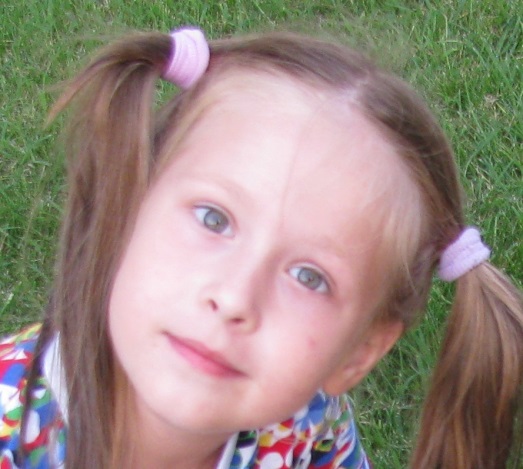 Спасибо за внимание!
Желаем Всем счастья и благополучия!
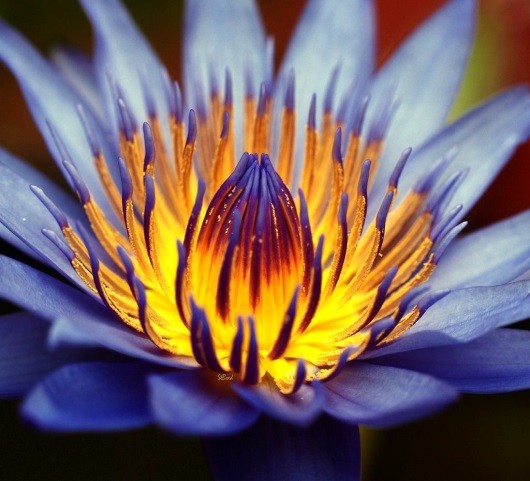